CHRISTMAS DAY   
MENU
25 DECEMBER 2023
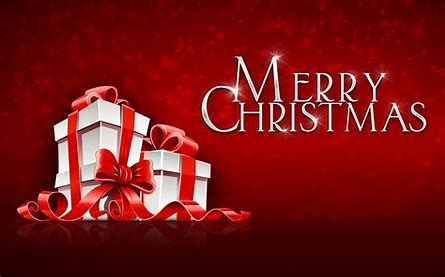 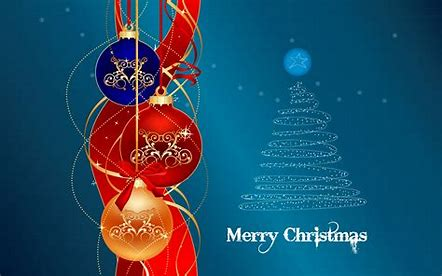 MEATS

Honey GLAZED HAM
T-BONE STEAK W/ GRILLED ONIONS
LOBSTER TAIL W/ MELTED BUTTER
CORNISH HEN
lasagna (VEGETARIAN)
 
STARCHES
mashed POTATOES
STEAMED RICE
SAVORY BREAD DRESSING
MACARONI & CHEESE
SWEET POTATOES W/ MARSHMELLOWS

VEGETABLES
STEAMED spinach
STEAMED cauliflower
STEAMED collard greens
STEAMED peas and CARROTS
 
SOUPS
Split pea w/ ham SOUP
tomato SOUP
 
ASSORTED SALAD BAR
ASSORTED CANDIES
ASSORTED BEVERAGES
ASSORTED BREADS
ASSORTED DESSERTS
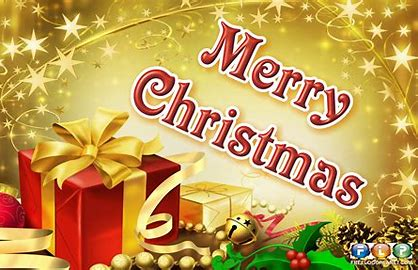 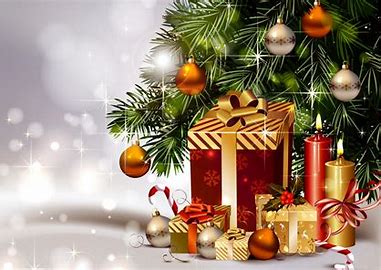 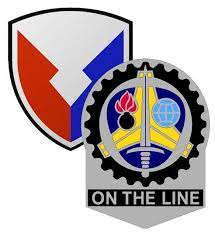 FOR MORE INFORMATION, PLEASE CONTACT THE FOOD PROGRAM MANAGER AT: OFFICE: 1-831-242-6542